সবাইকে শুভেচ্ছা
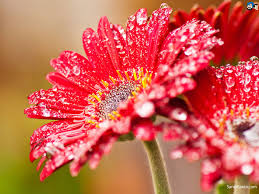 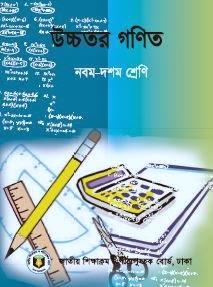 মোঃ জাহিদুল হোসেন
             সহকারি শিক্ষক(গণিত)
আশেক আলি খান উচ্চ বিদ্যালয় ও কলেজ
গুলবাহার, কচুয়া,চাঁদপুর।
মোবাইলঃ ০১৯২০৫৫৪৬১৮
Email: jahedulhossain6৯@gmqil.com
শ্রেণিঃ ৯ম- ১০ম
শ্রেণি: নবম
বিষয়: উচ্চতর গণিত 
অধ্যায়: পঞ্চম
অধ্যায়ের নাম: (5.1)সমীকরণ
সময়: ৪5 মিনিট 
তারিখঃ 2/4/2020
সমতা
-1
x+1=0
-1
x2-1=0
1
আজকের পাঠ
এক চলক বিশিষ্ট দ্বিঘাত সমীকরণ
ax2+bx+c=0
শিখনফল
এ পাঠ শেষে শিক্ষার্থীরা-
০১) এক চলক বিশিষ্ট দ্বিঘাত সমীকরণ চিনতে পারবে;
০২) এ ধরনের সমীকরণের মূলসমূহের ধরন ও প্রকৃতি বলতে পারবে; 
০৩) উক্ত ধরনের সমীকরণের সমাধান করতে পারবে।
এক চলক বিশিষ্ট দ্বিঘাত সমীকরণ
ঘাত
ax2+bx+c=0
আদর্শ রূপ
চলক
যেখানে a, b, c ϵ ℝ এবং a ≠ 0
2x2+9x+9=0, x2-2x-2=0 ইত্যাদি এ ধরনের সমীকরণ।
একক কাজ
সময়: ৫ মিনিট
নিচের সমীকরণগুলো এক চলক বিশিষ্ট দ্বিঘাত কিনা তা যাচাই করো-
3x2+7x+1=0
y-4=0
2-3p2+9p=0
√
×
√
(উভয়পক্ষকে a দ্বারা গুণ )
বা,
বা,
বা,
বা,
বা,
মূল
নিশ্চায়ক
নিশ্চায়কের অবস্থাভেদে এ ধরনের 
সমীকরণের মূলদ্বয়ের ধরন ও প্রকৃতি
০১) নিশ্চায়ক ধনাত্মক ও পূর্ণবর্গ হলে মূলদ্বয় বাস্তব, অসমান ও মূলদ হবে। 
০২) নিশ্চায়ক ধনাত্মক, কিন্তু পূর্ণবর্গ না হলে মূলদ্বয় বাস্তব, অসমান ও অমূলদ হবে।   
০৩) নিশ্চায়ক শূন্য হলে মূলদ্বয় বাস্তব ও পরস্পর সমান হবে।
০৪) নিশ্চায়ক ঋণাত্মক হলে মূলদ্বয় অবাস্তব হবে।
জোড়ায় কাজ
সময়: ৫ মিনিট
নিচের সমীকরণগুলোর ক্ষেত্রে a, b, c ও নিশ্চায়কের মান বের করো-
2z2+7z-1=0
m2-8m+16=0
সমীকরণের সমাধান অনুশীলন
2h2-5h-1=0
আমরা জানি, একটি চলক h বিশিষ্ট দ্বিঘাত সমীকরণের আদর্শ রূপ হলো-
ah2+bh+c=0
যেখানে a, b, c ϵ ℝ এবং a ≠ 0
প্রদত্ত সমীকরণকে আদর্শ রূপ সমীকরণের সাথে তুলনা করে পাই,
a=2, b=-5, c=-1
এক্ষেত্রে নিশ্চায়কের মান হবে,
যা ধনাত্মক, কিন্তু পূর্ণবর্গ নয় মূলদ্বয়। সুতরাং প্রদত্ত সমীকরণের মূলদ্বয় বাস্তব, অসমান ও অমূলদ হবে।
অর্থাৎ সূত্রানুসারে,
নির্ণেয় সমাধান,
দলীয় কাজ
সময়: 5 মিনিট
ek2+fk+g=0 দ্বিঘাত সমীকরণটি আদর্শ রূপ দ্বিঘাত সমীকরণের সাথে তুলনা করে মূল বের করার সূত্রের সাহায্যে সমাধান করো, যখন-
f=0, g=0
e=1, f=g=2n
মূল্যায়ন
০১) এক চলক বিশিষ্ট দ্বিঘাত সমীকরণের আদর্শ রূপ কী?
০২) নিচের কোনটি নিশ্চায়কের প্রচলিত প্রতিরূপ?
×
√
×
×
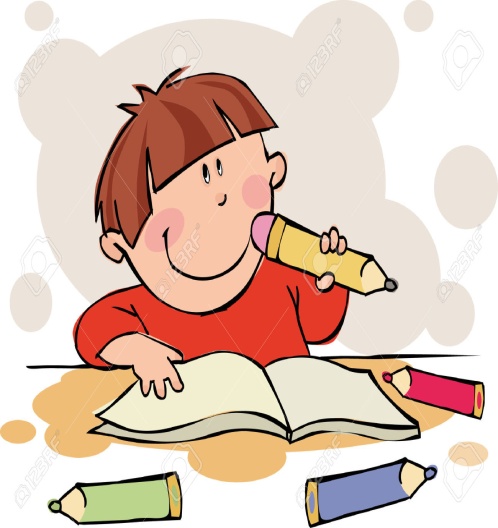 বাড়ির কাজ
ps2+qs+r=0
উপর্যুক্ত দ্বিঘাত সমীকরণটির সমাধান করো। যেখানে p=2, q=4 ও r=1 যথাক্রমে নিম্নে প্রদত্ত ত্রিভুজের তিনটি বাহু।
p
r
q
সবাইকে ধন্যবাদ